TIẾNG VIỆT 1
Tập 2
Tuần 31
Tập viết: Tô chữ hoa M, N
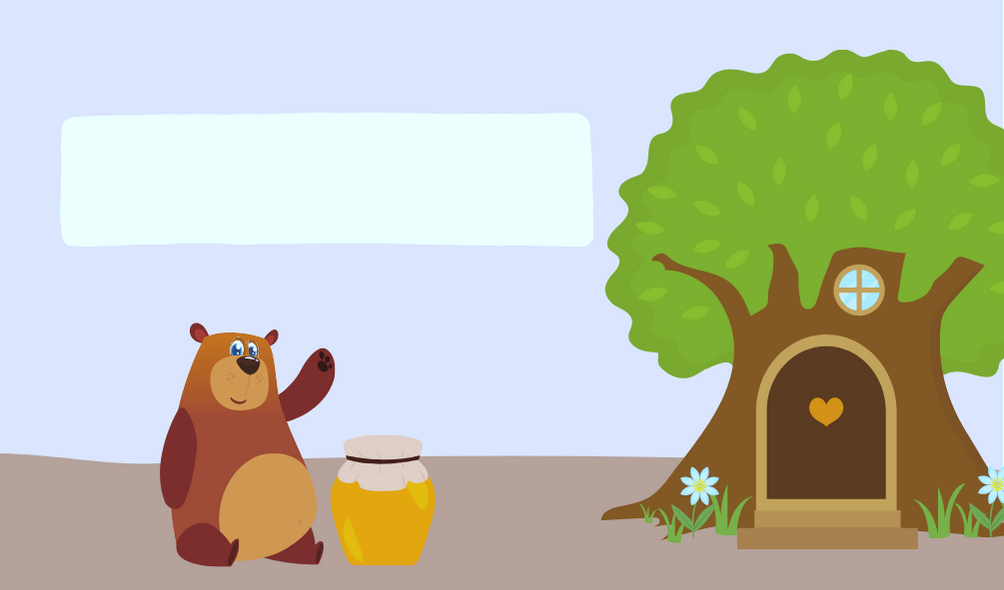 KHỞI ĐỘNG
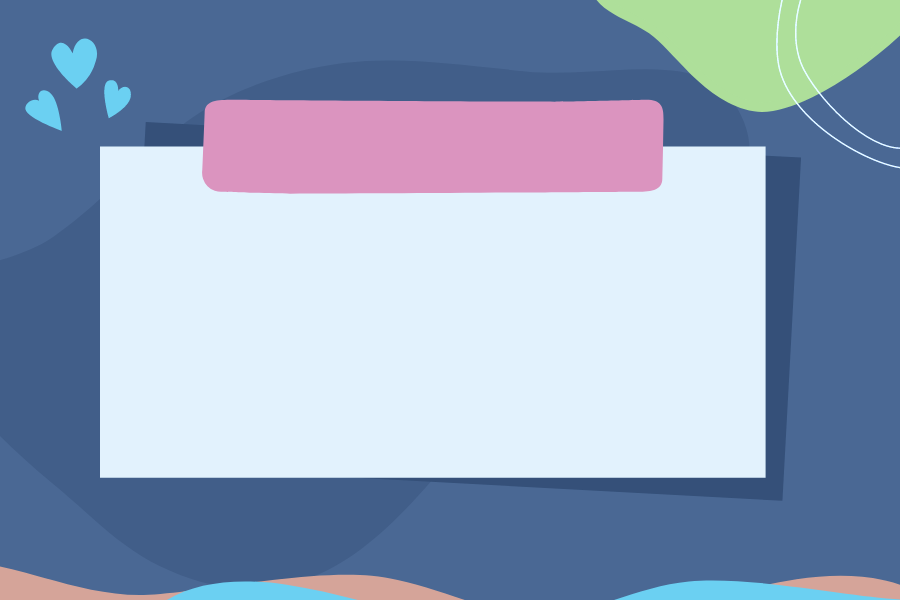 Tập viết
Tô chữ hoa: M, N
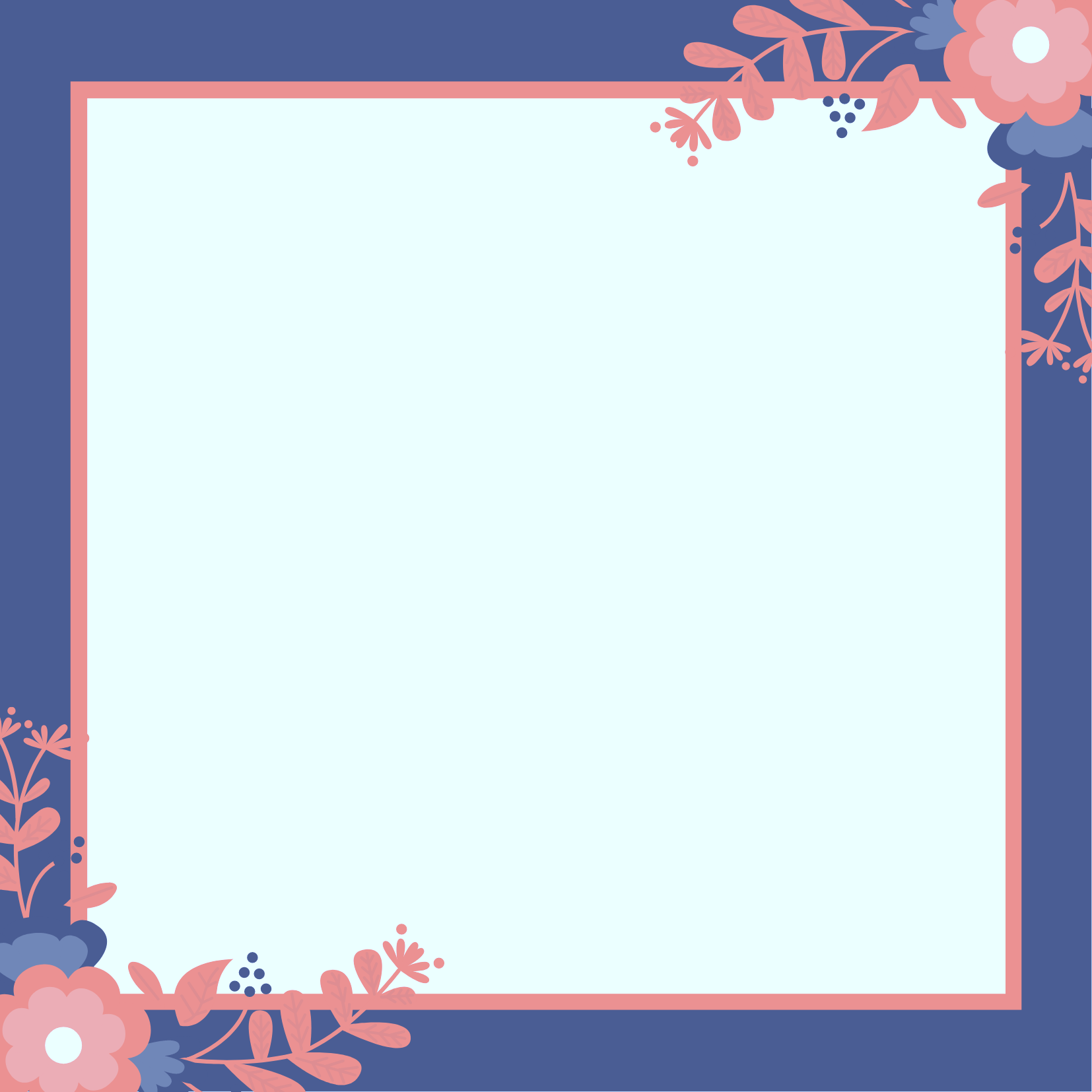 Đọc từ, câu ứng dụng
màu xanh
mặt trời
Mái nhà ngói mới đỏ tươi.
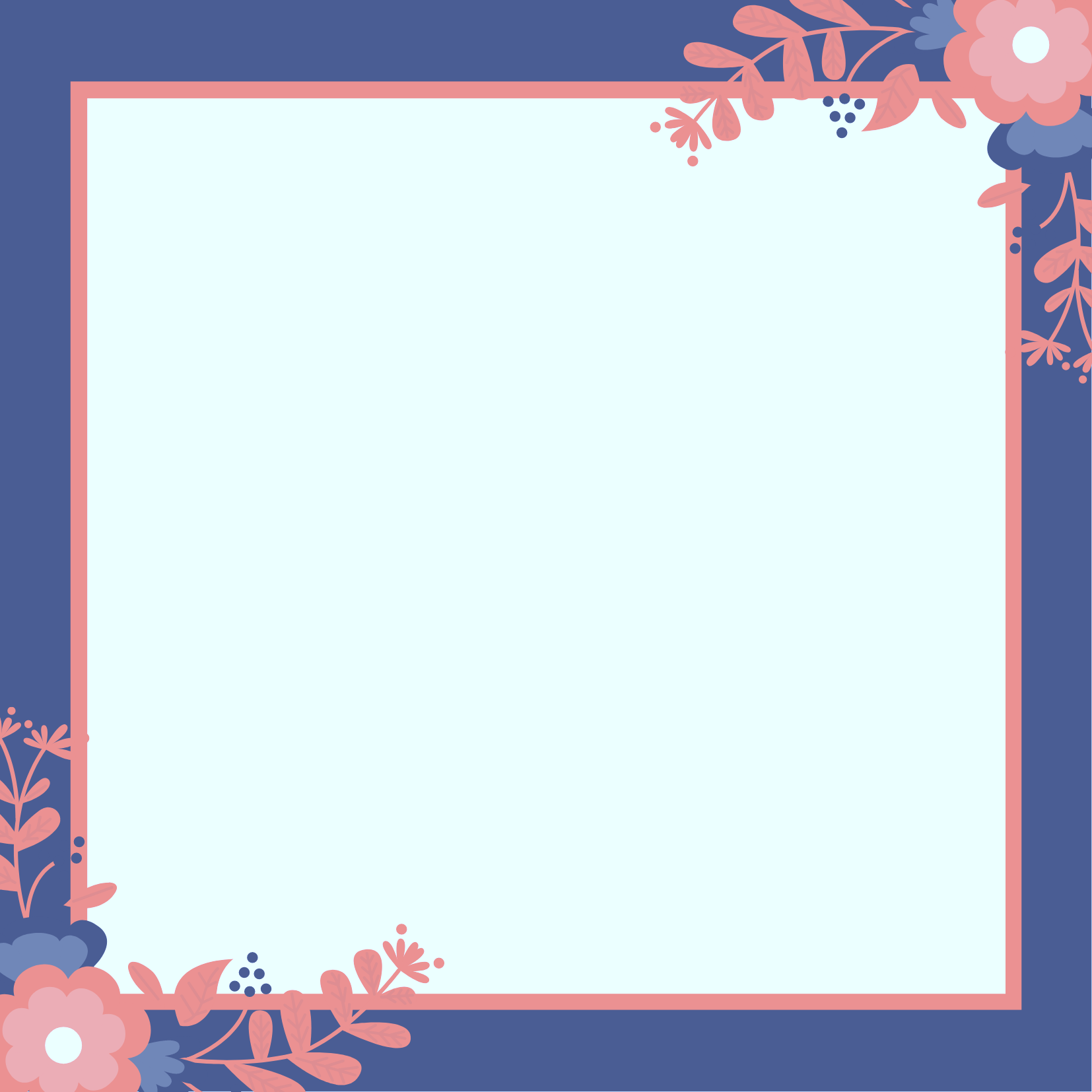 Hướng dẫn viết từ, câu ứng dụng
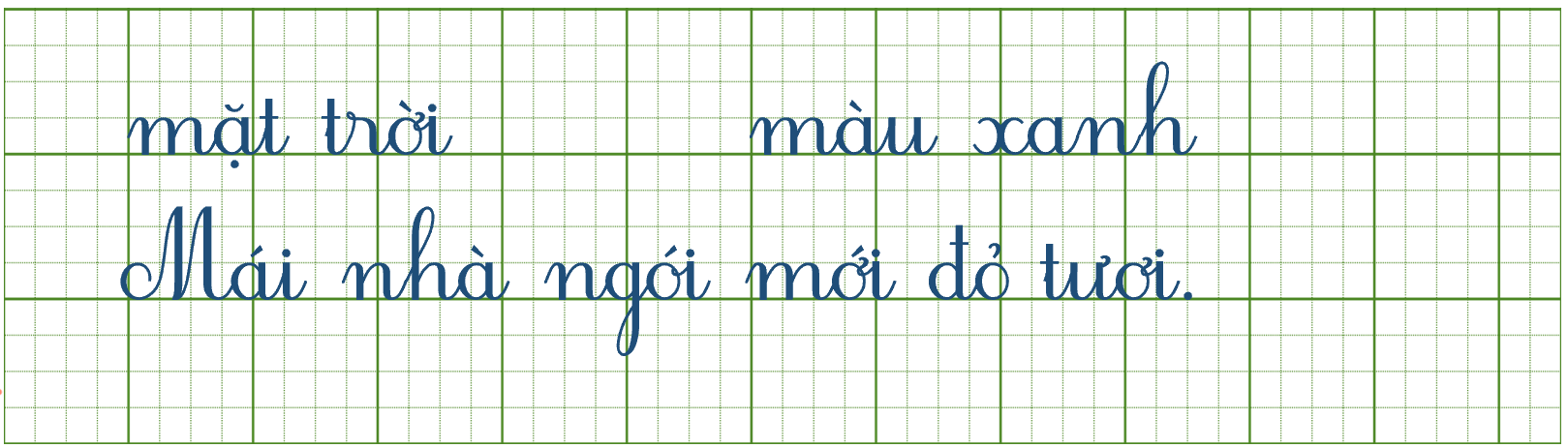 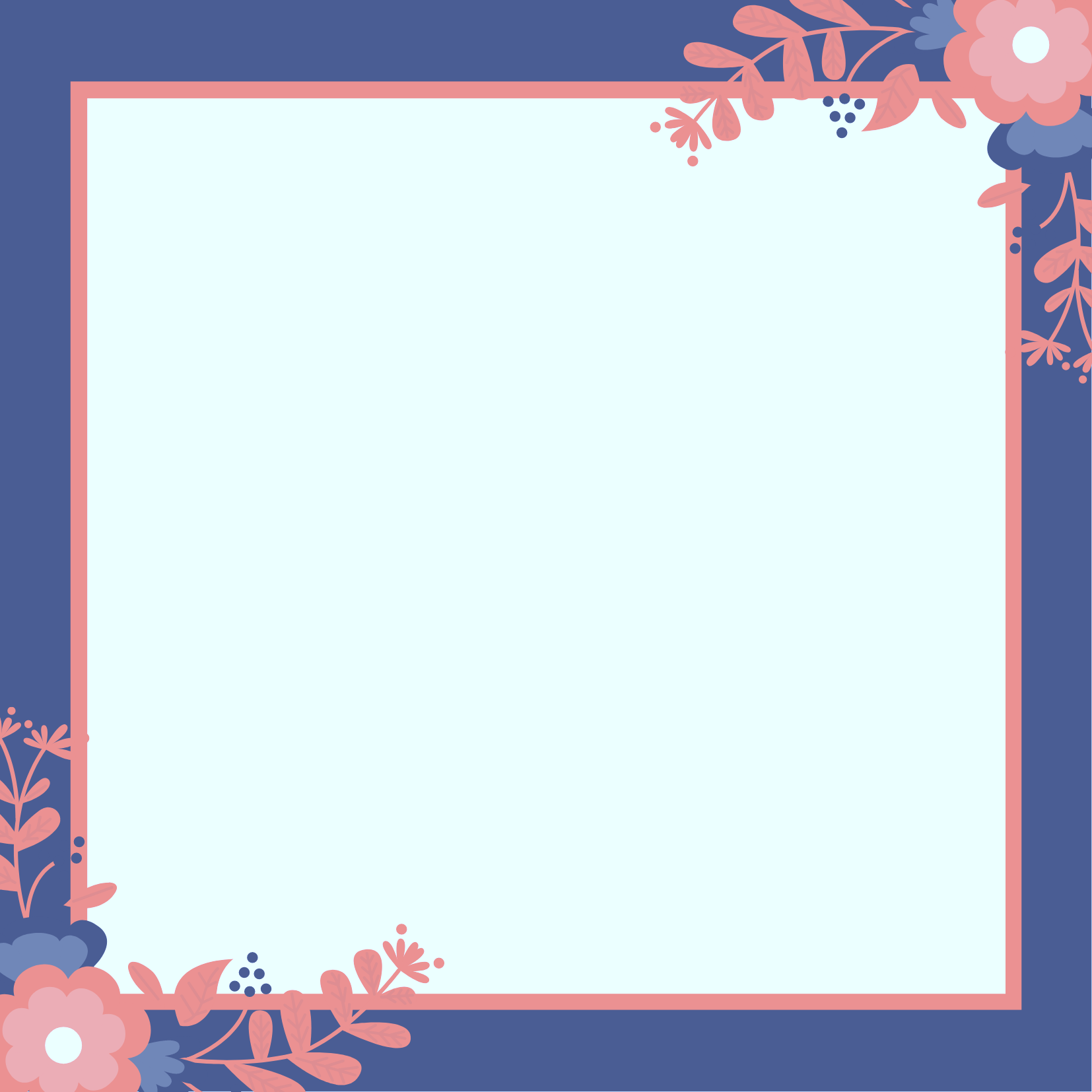 Viết vào vở luyện viết
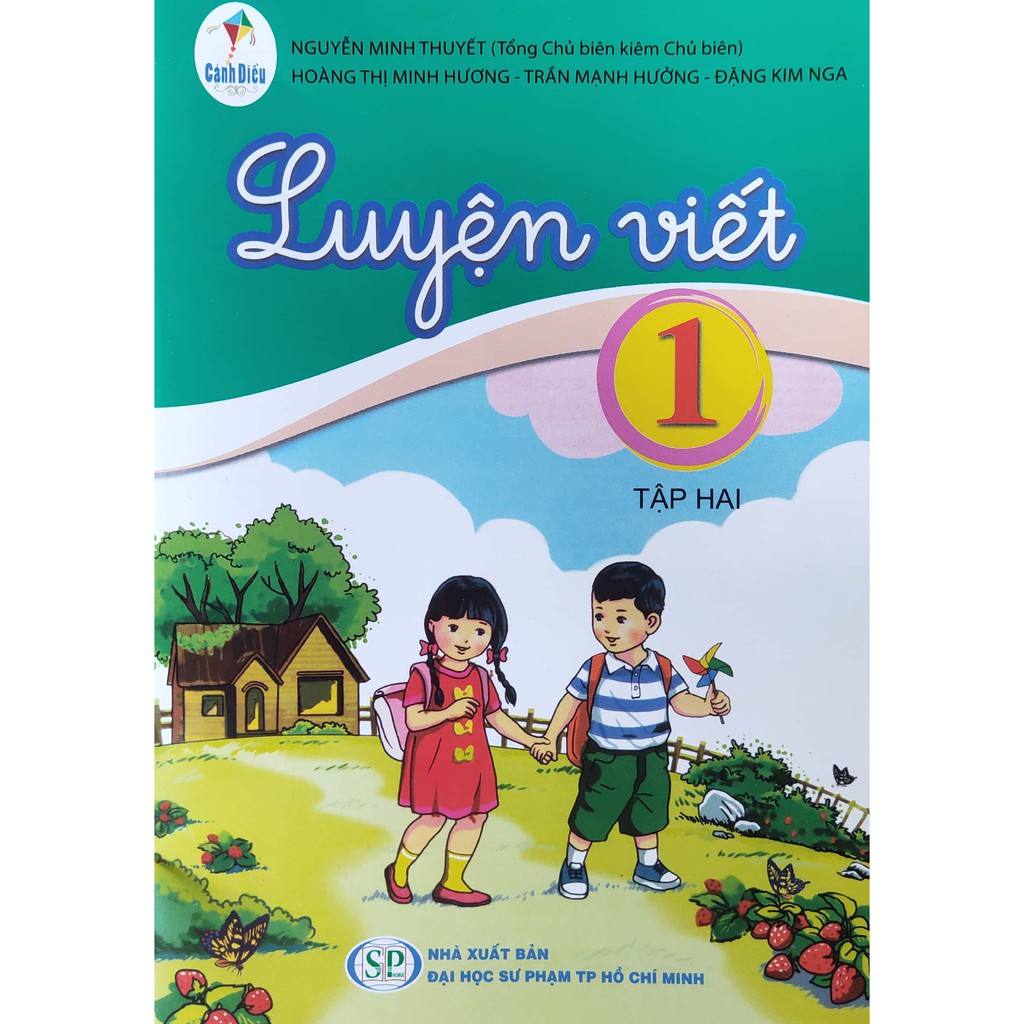 Hoc10 chúc các em học tốt!